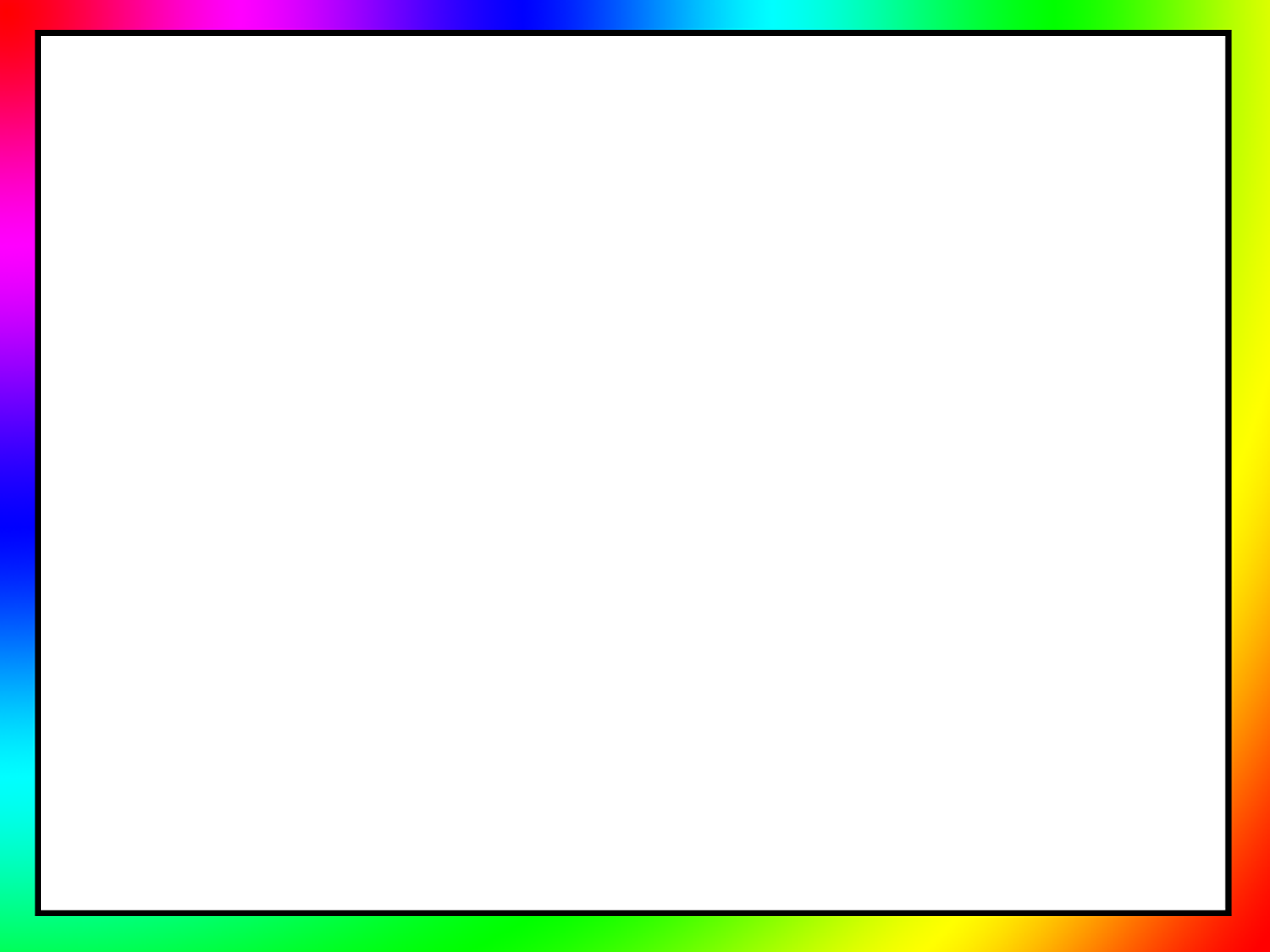 Изучение словарных слов
в 3 классе (2 полугодие)
УМК «Школа России»
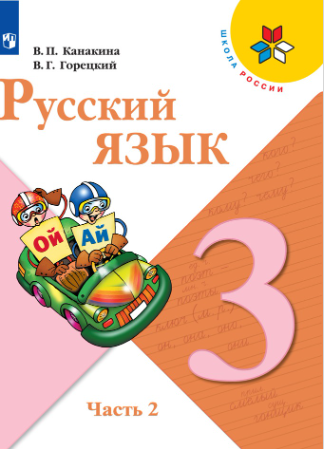 Презентация   подготовлена  
учителем начальных классов
 МКОУ «Отрадненская средняя школы № 2» 
Долженковой Ольгой Анатольевной
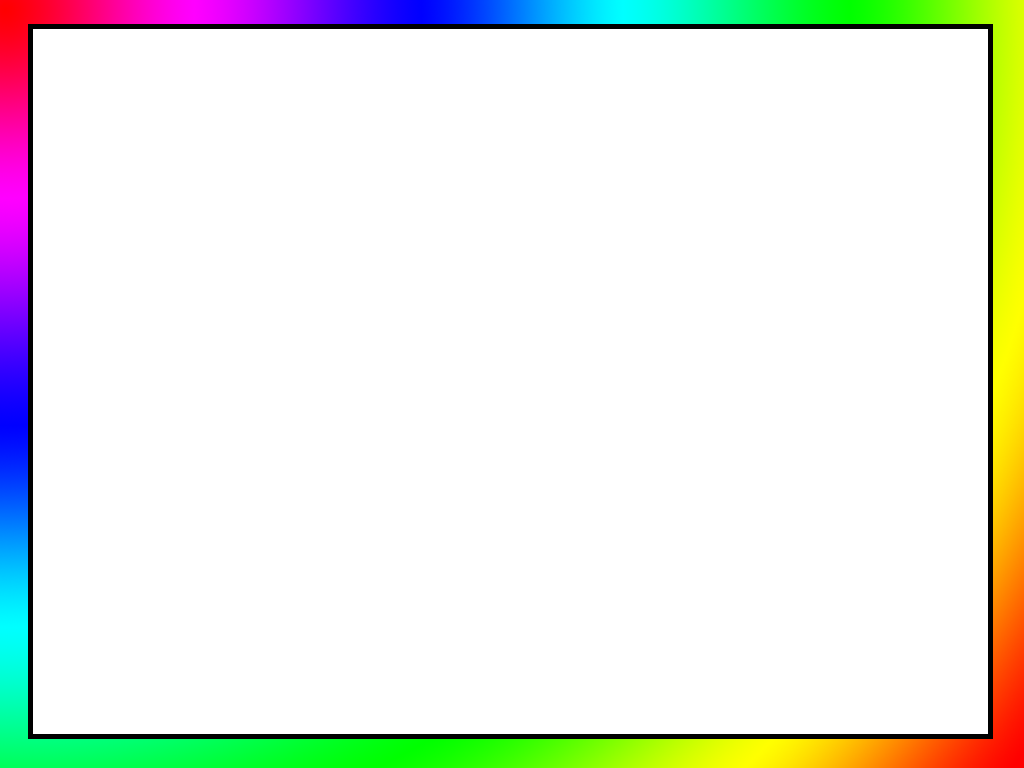 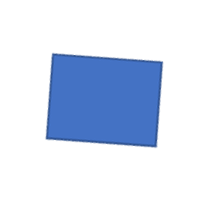 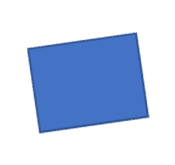 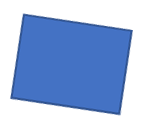 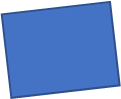 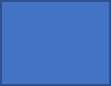 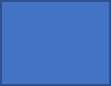 с     а     м     о     л    ё    т
45 + 6 · 6 =  81  м
20 – 2 · 4 = 12   о
53 – 8 · 5 = 13   а
4 · 6 + 23 = 47   л
16 : 2 – 2 = 6      с
49 : 7 : 7 =  1      ё
21 + 21 : 7 = 24  т
Решите примеры,
отгадайте слово, 
используя ключ
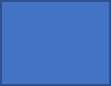 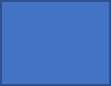 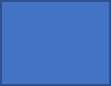 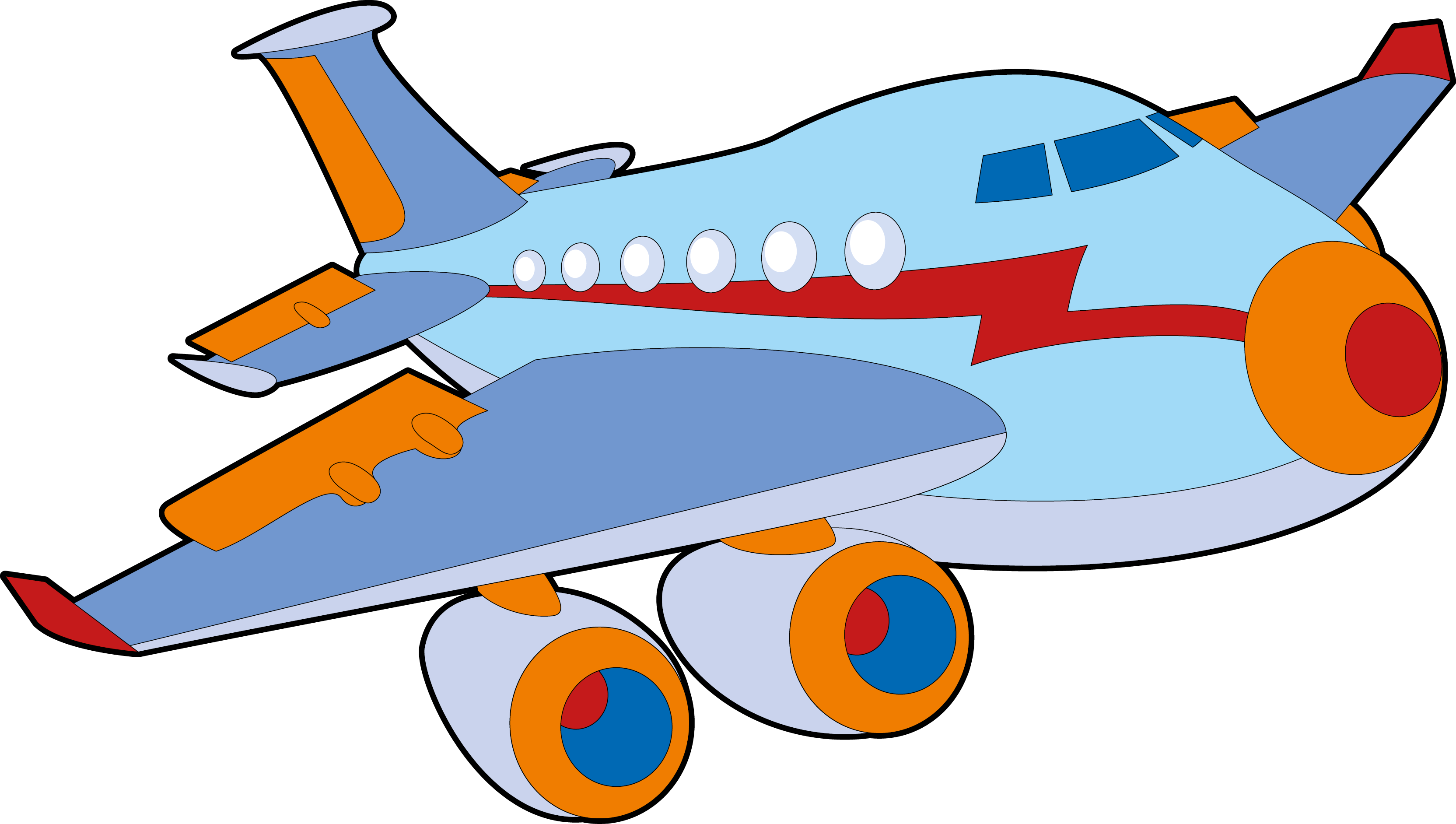 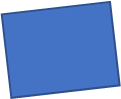 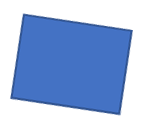 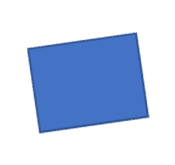 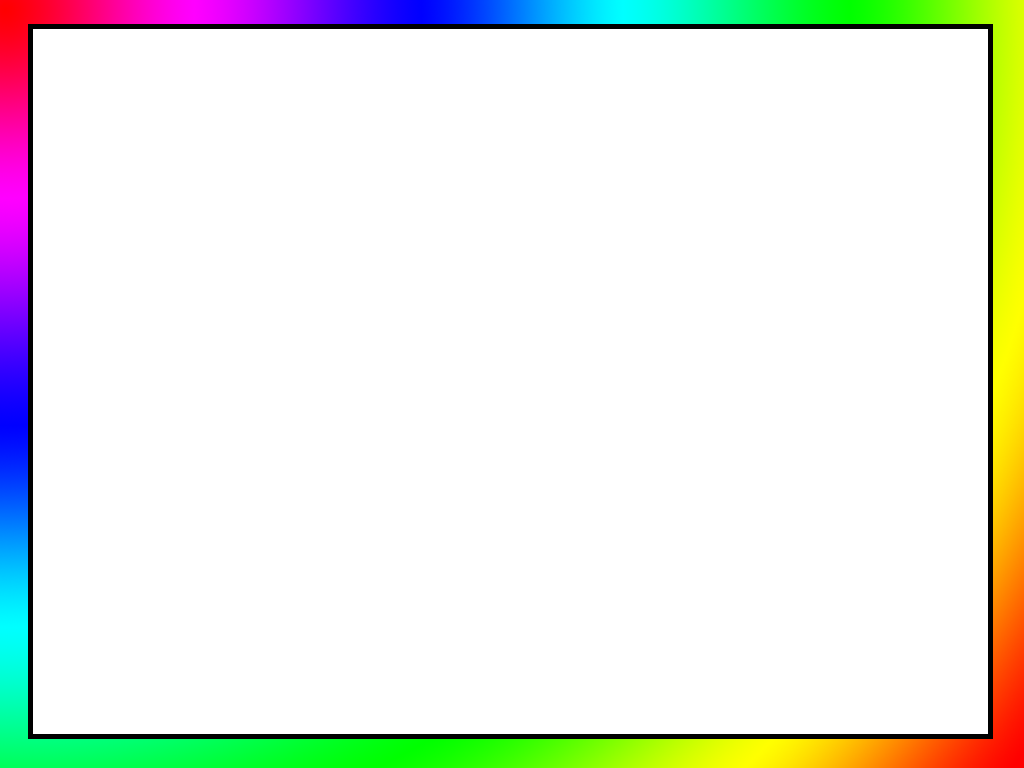 Отгадайте новое  слово
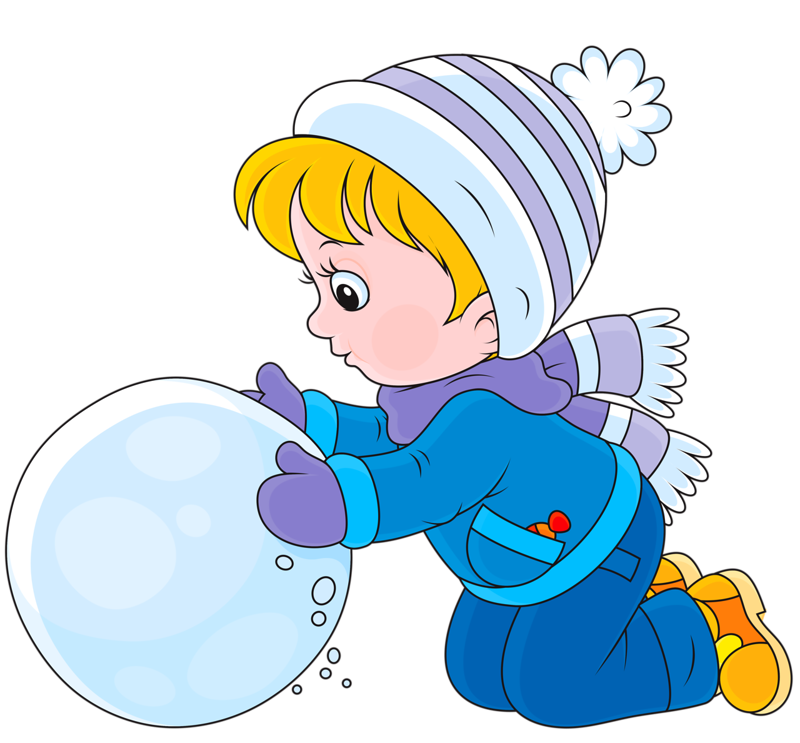 комната
Ната
+
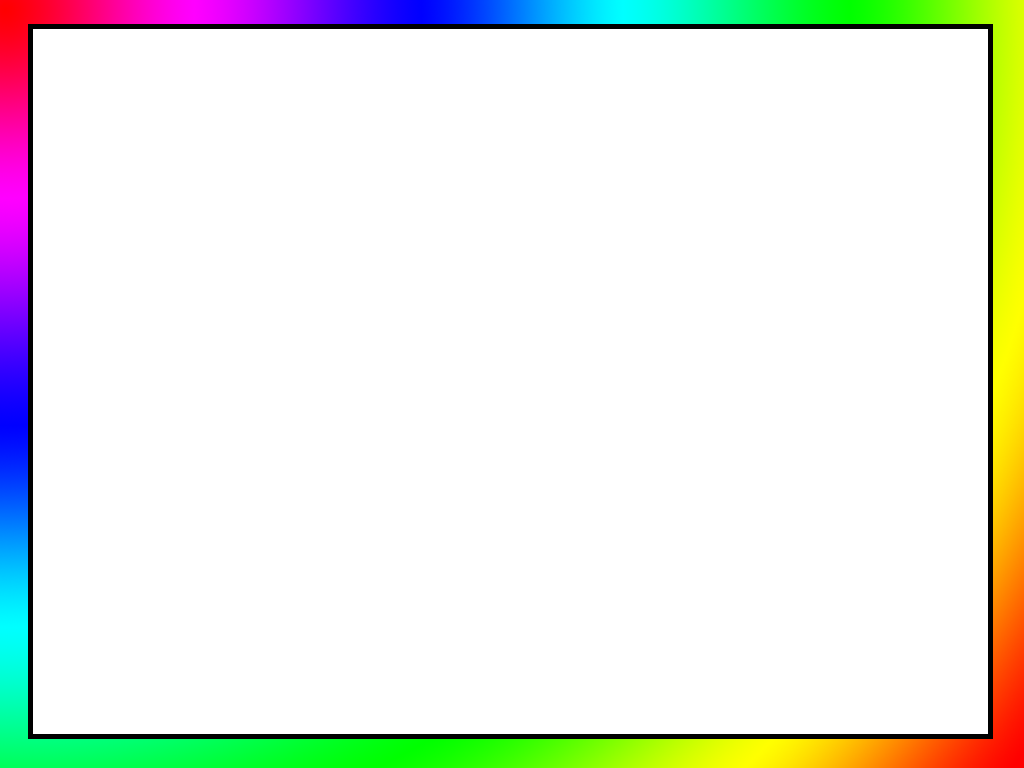 Уберите буквы, обозначающие непарные глухие согласные звуки, и вы узнаете новое словарное слово
ОЧДХНЦАЖЧДЫ
ОДНАЖДЫ
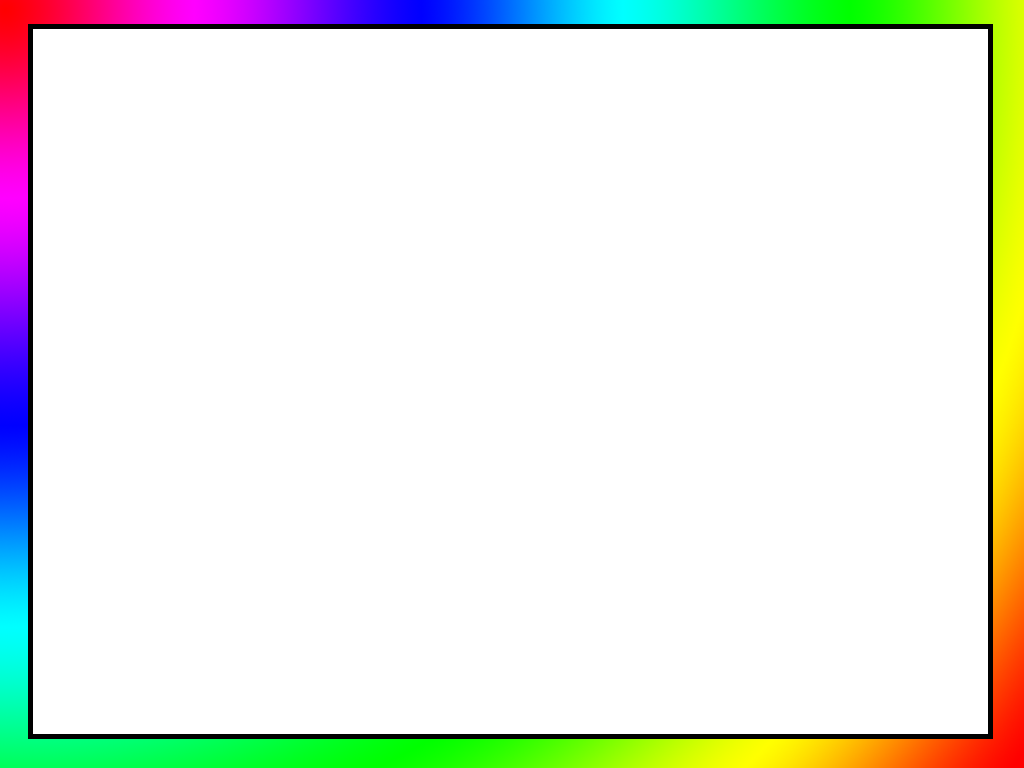 Отгадайте новое словарное слово, используя шифр и ключ к нему:
Ключ: (2-1), (2-4), (1-5), (1-2), (2-6), (1-7), (2-3)
КРОВАТЬ
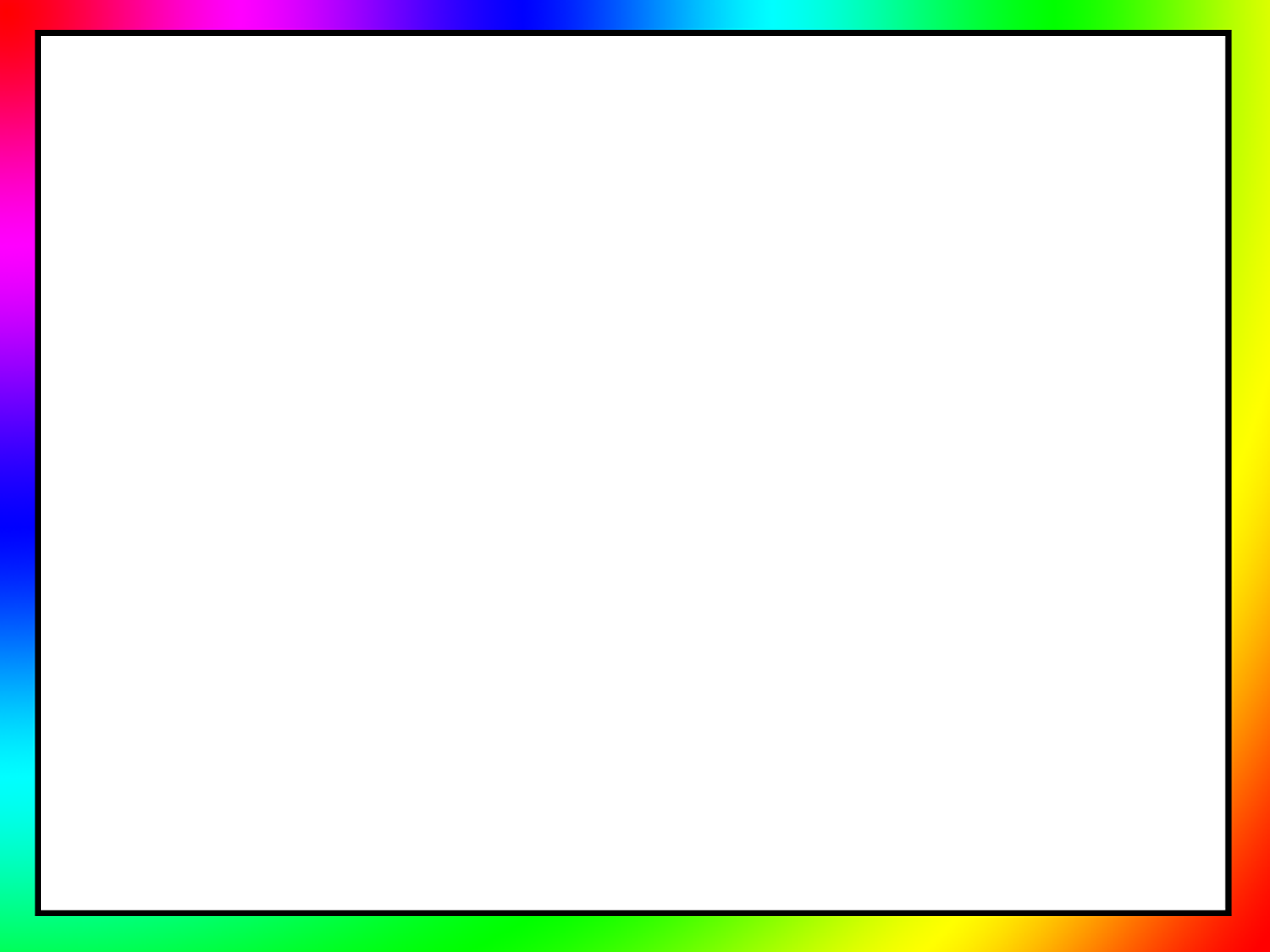 Вы прочитаете новое слово, если определите последовательность соединения букв
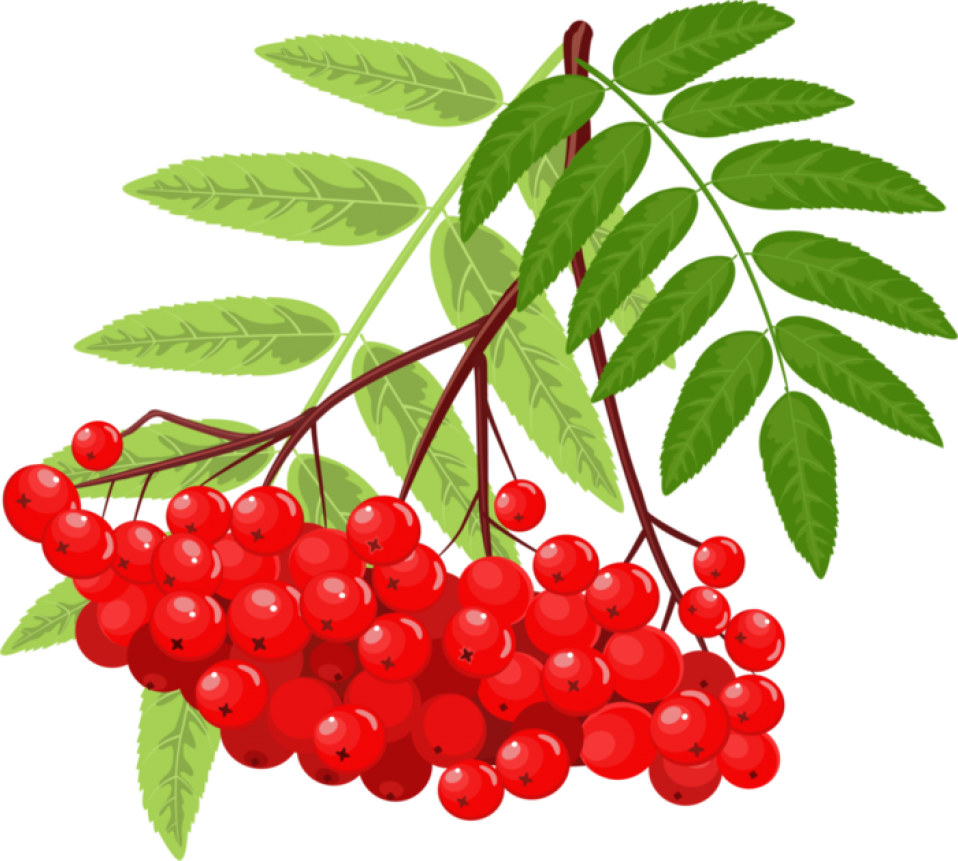 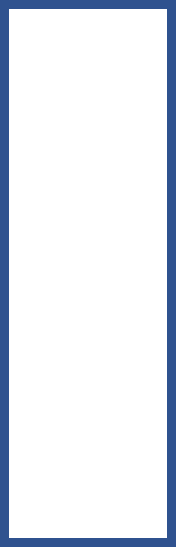 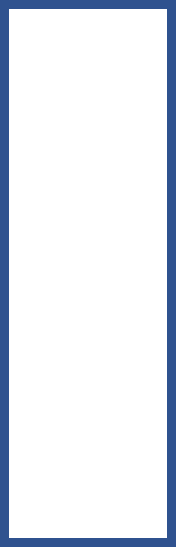 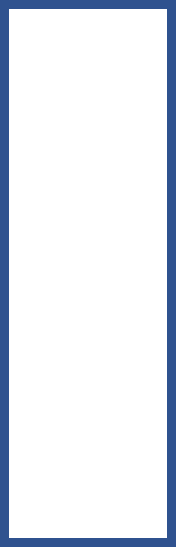 б
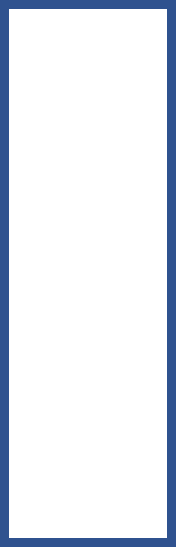 я
н
а
и
р
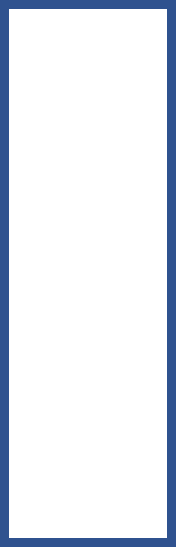 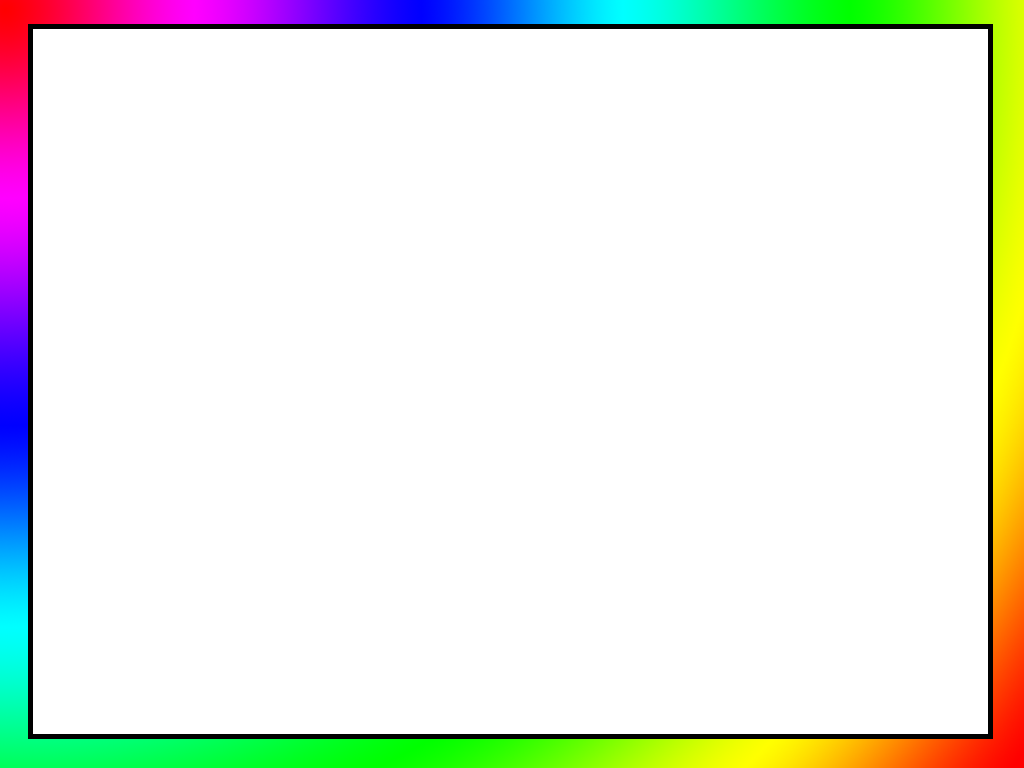 Отгадайте новое словарное слово, выписав первые буквы имён существительных
Радостный, труд, радость, трудный, актриса, мошки, мокнуть, вода, водный, аквапарк, активный, беговой, бегать, йогурт.
ТРАМВАЙ
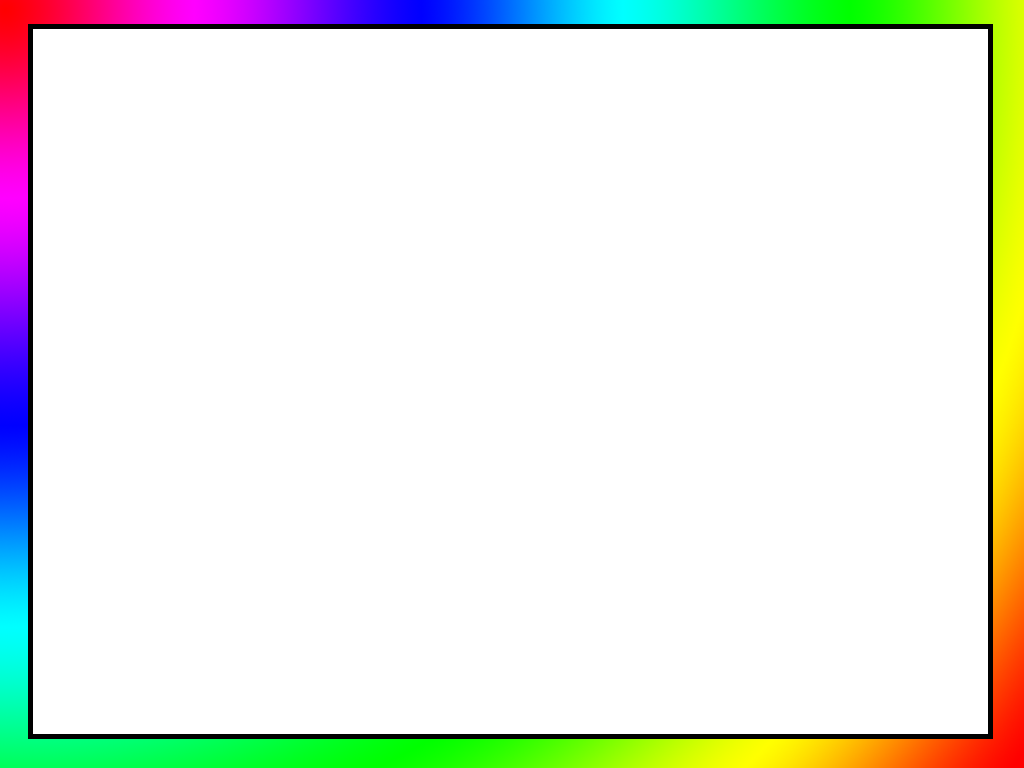 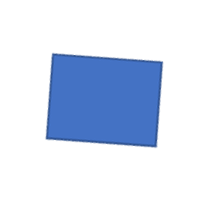 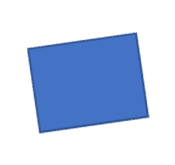 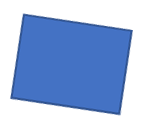 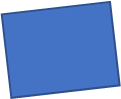 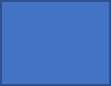 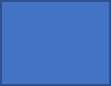 п     я     т     н     и     ц     а
6 + 2 · 6 = 18   ц
60 – 7 · 4 = 32   а
70 – 5 · 5 = 45   н
8 · 6 + 20 = 68  и
60 : 2 – 2 = 28   п
54 : 9 – 2  = 4    я
90 – 28 : 7 = 86 т
Решите примеры,
отгадайте слово, 
используя ключ
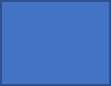 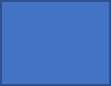 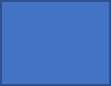 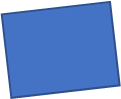 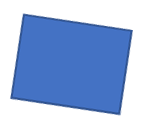 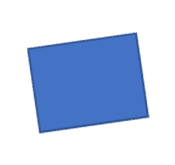 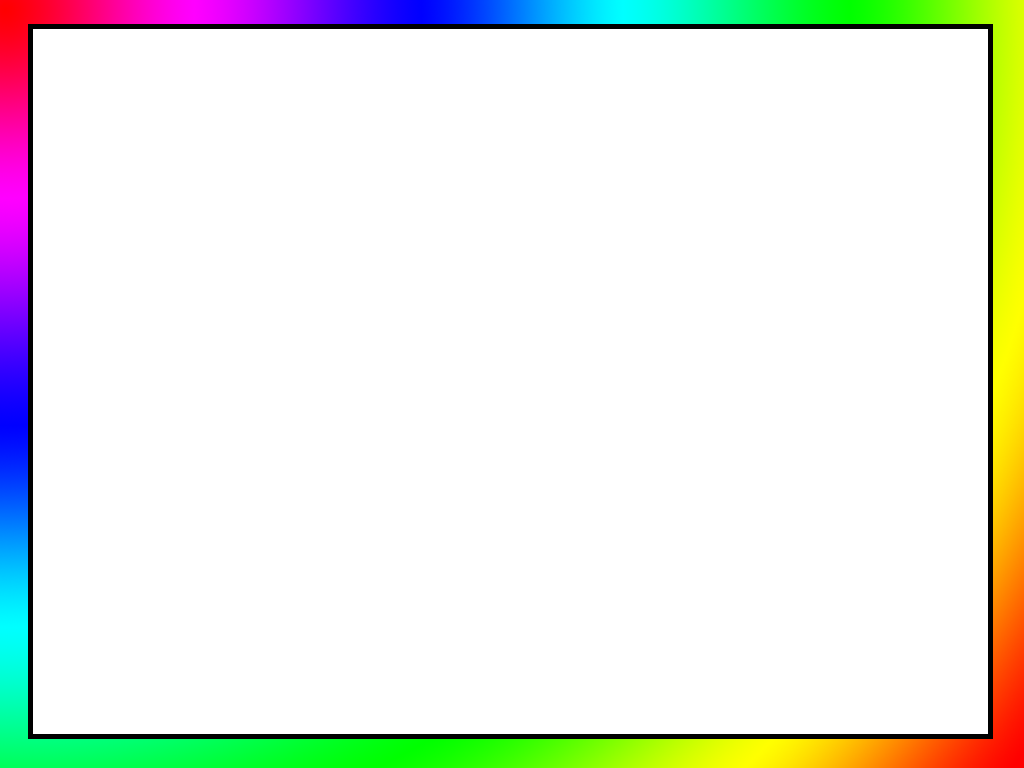 Уберите буквы, обозначающие непарные мягкие согласные звуки, и вы узнаете новое словарное слово
ОЙКЩОЧЛО
ОКОЛО
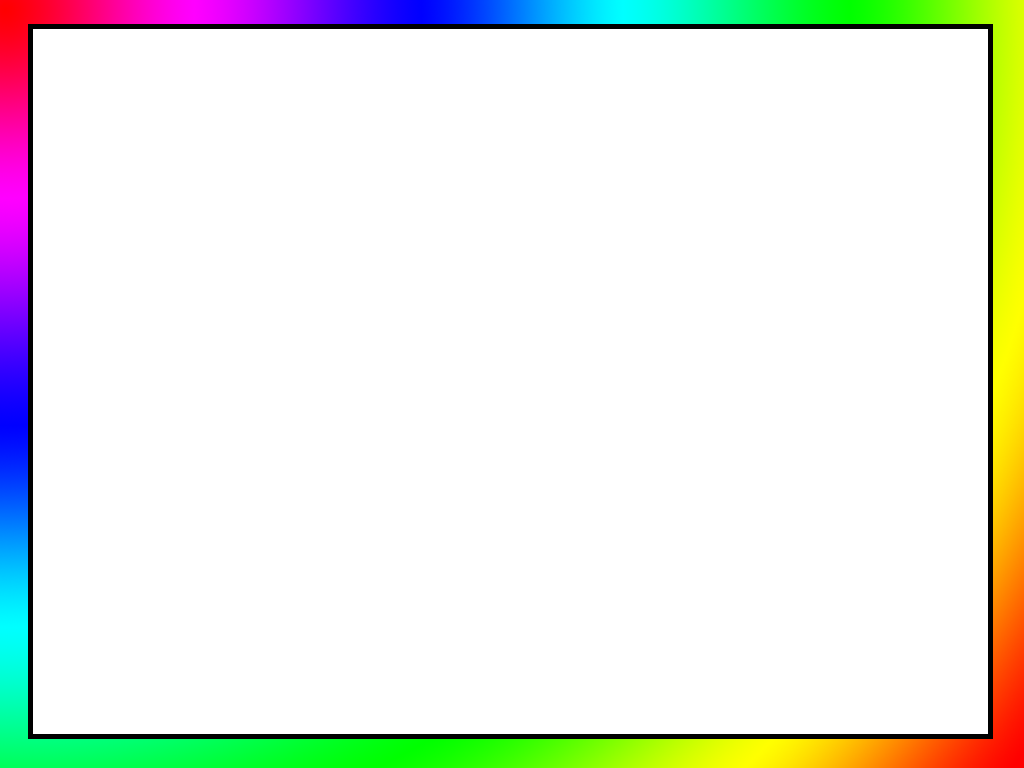 Отгадайте новое словарное слово, используя шифр и ключ к нему:
Ключ: (1-2), (1-5), (2-2), (1-5), (2-1), (2-6)
СОЛОМА
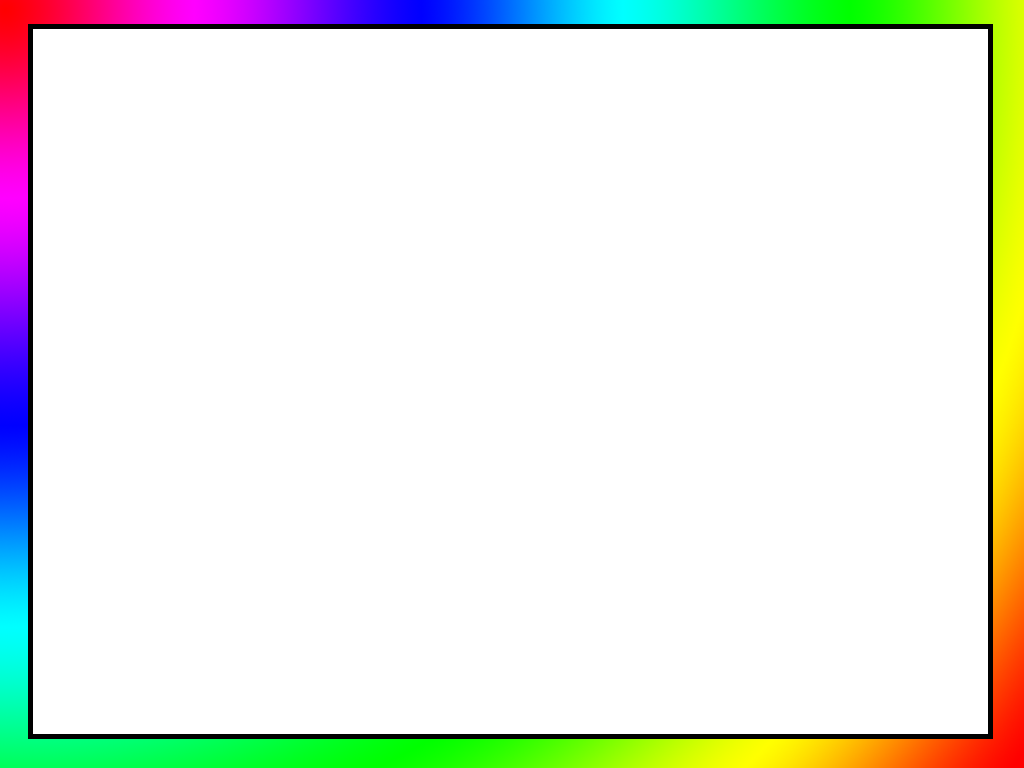 Уберите буквы, обозначающие непарные по мягкости – твердости согласные звуки, и вы узнаете новое словарное слово
ПОТОМ
ЖПЦОШТОМ
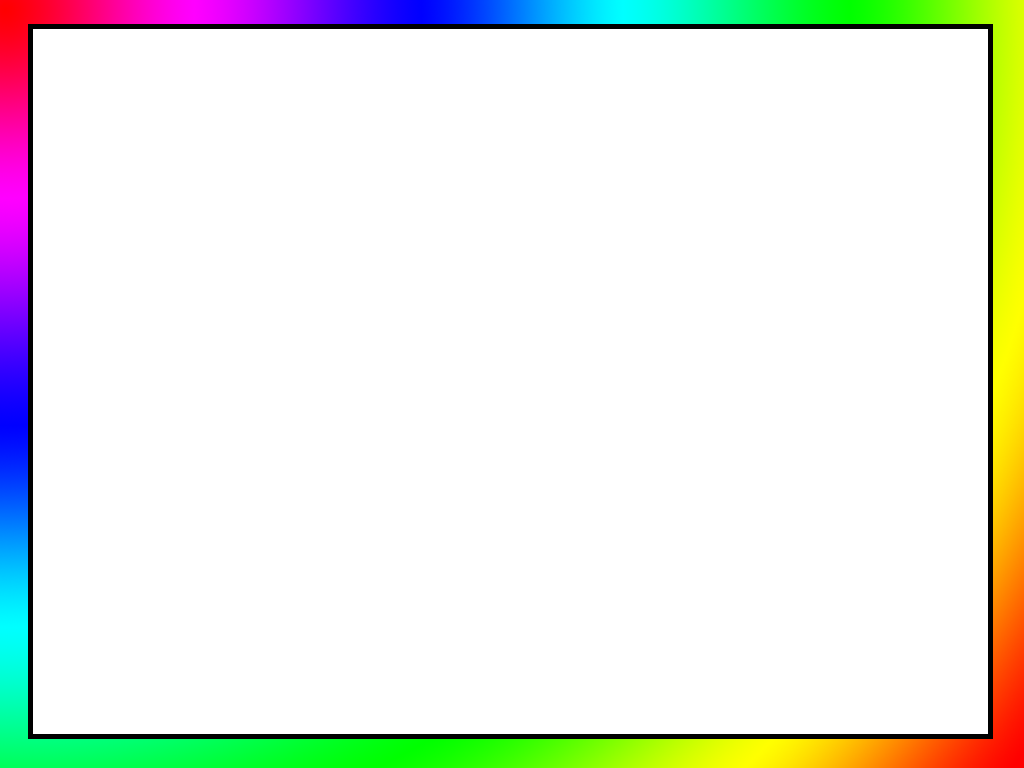 Отгадайте новое словарное слово, выписав первые буквы имён прилагательных
Волшебник, волшебный, обида, обижаться, обидный, кричать, крик, крикливый, ручной, рука, угрюмый, угорь, голова, главный.
ВОКРУГ
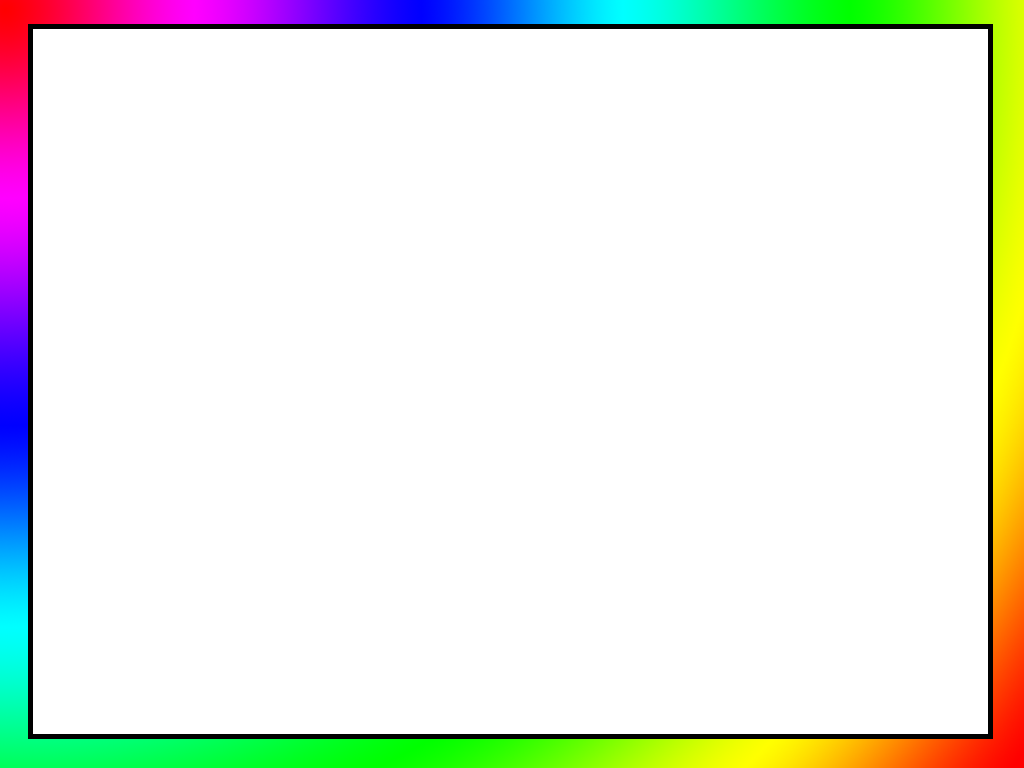 Выпишите первые буквы глаголов и узнаете новое словарное слово
Помогай, рогатый, работник, 
работал, играю, весёлый, веселит, едем, торговый, торг, торгуют, летит, ищейка, ищет, валит, окрасил, окрас.
приветливо
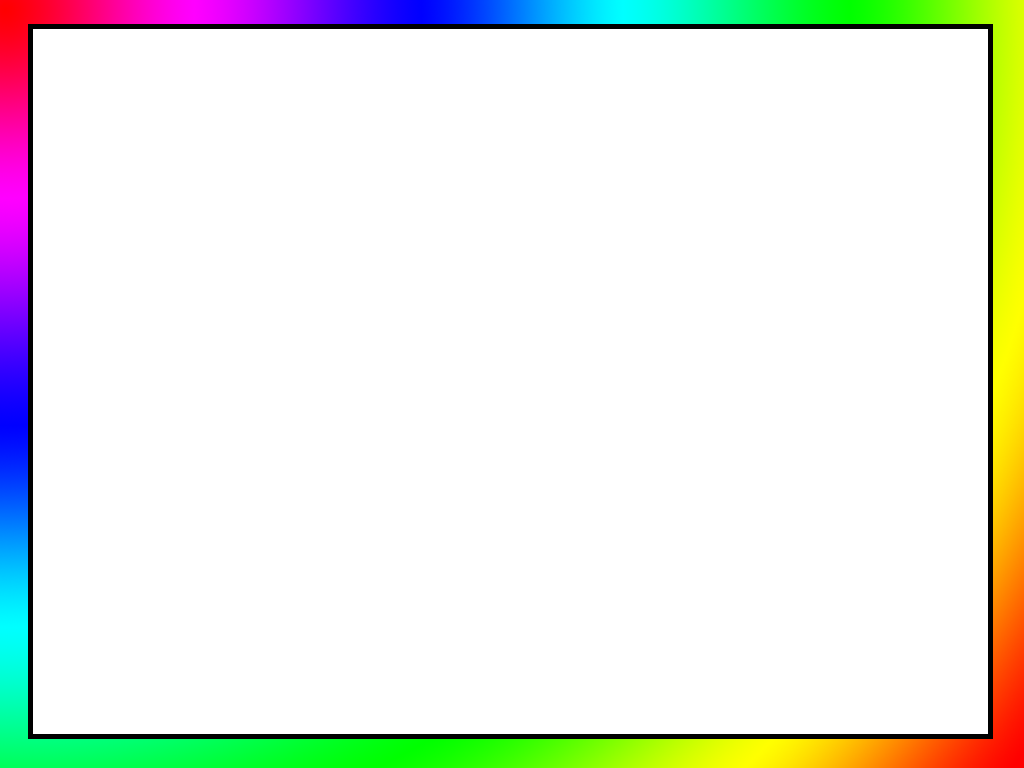 Определите два новых словарных слова
Крпалосщанаядь
Красная площадь
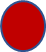 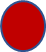 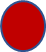 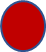 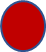 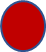 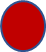 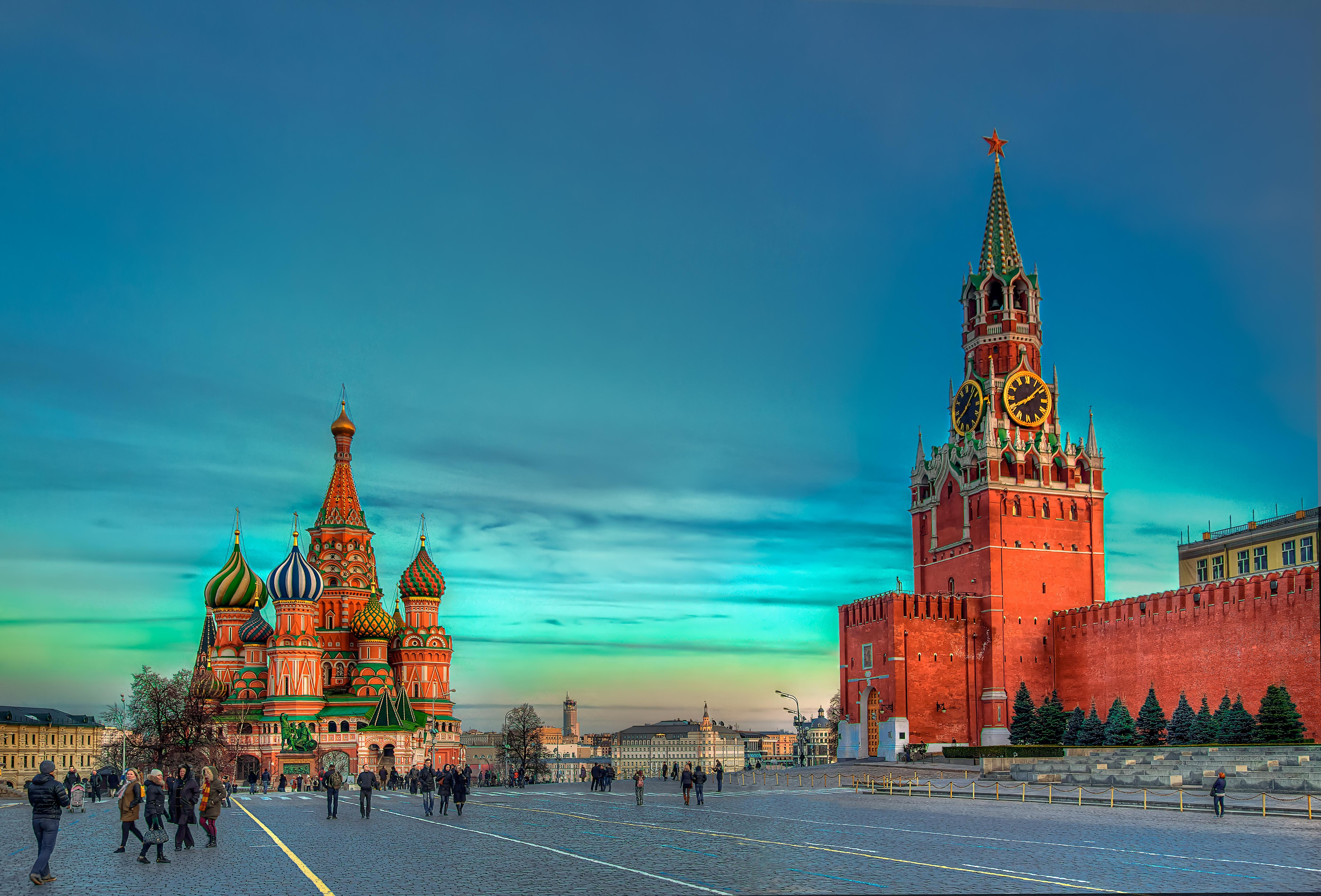 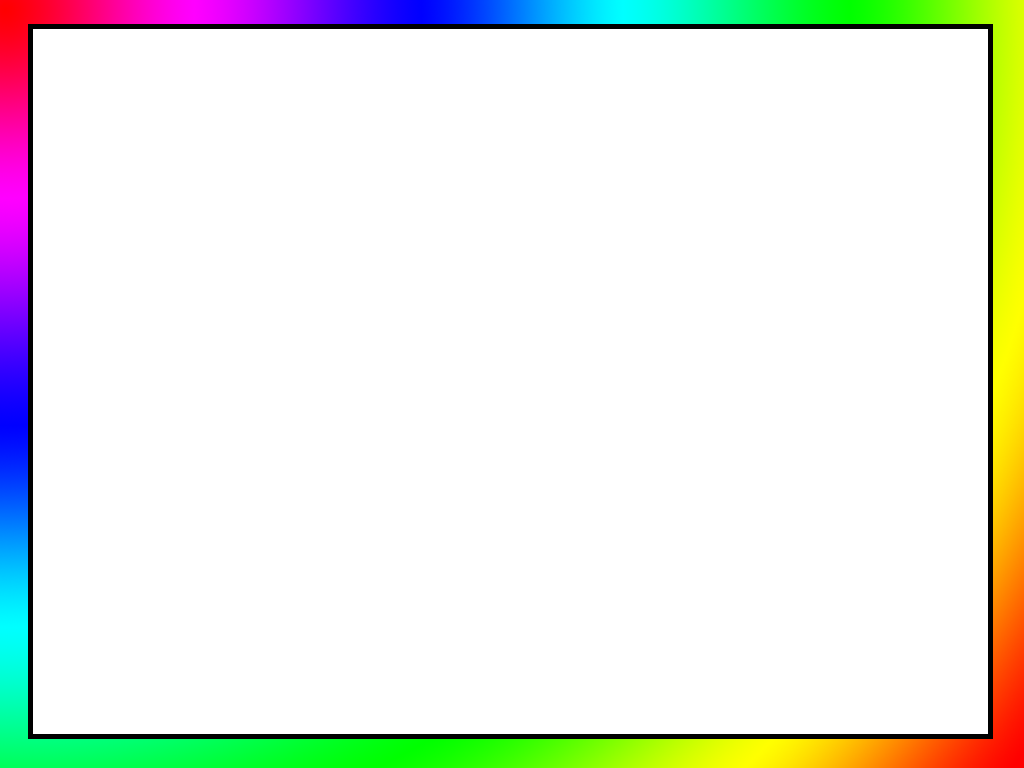 Определите два новых словарных слова 
по иллюстрации
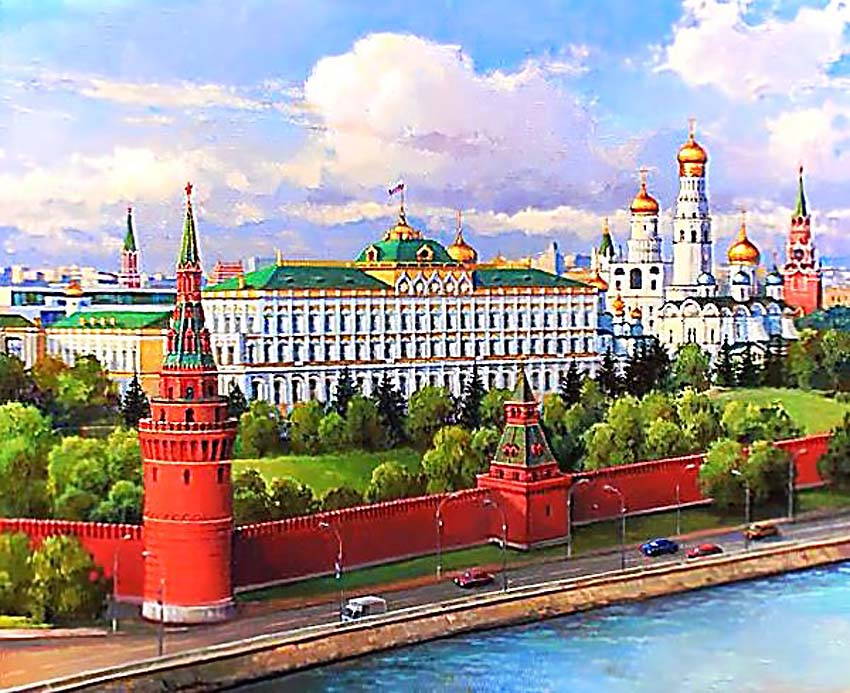 Московский Кремль
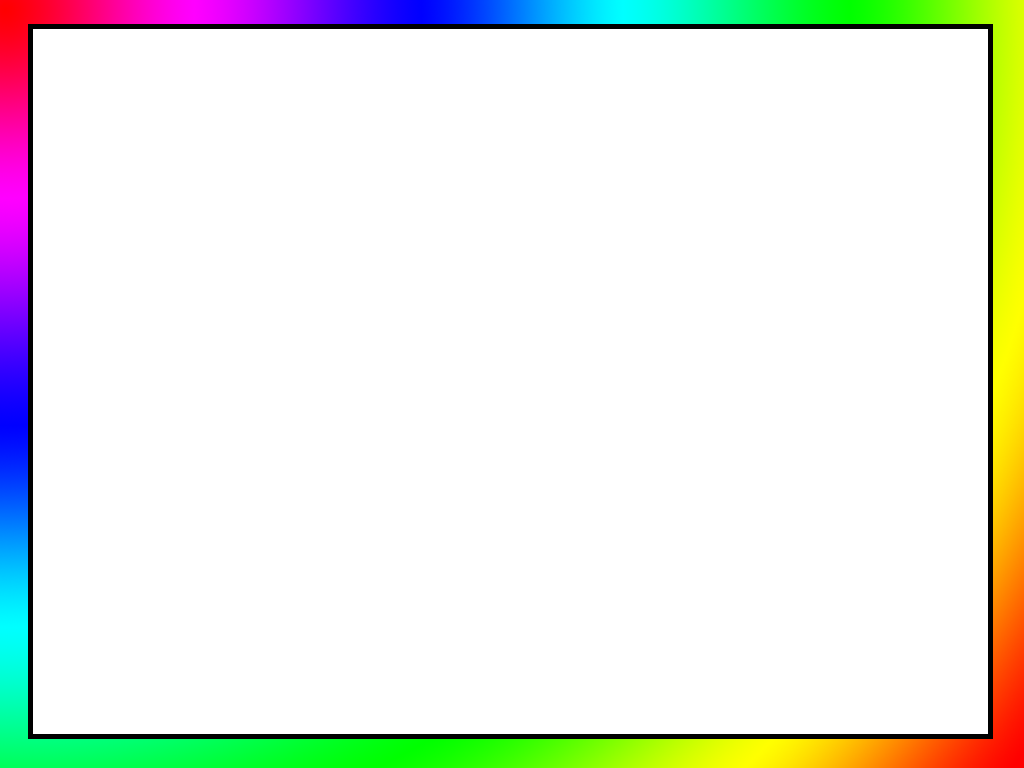 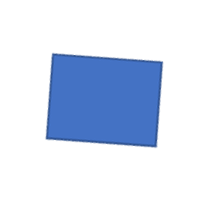 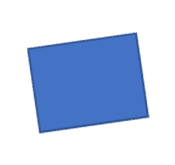 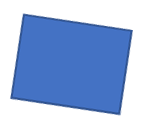 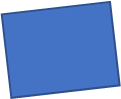 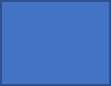 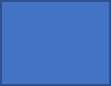 р     о     м     а     ш     к     а
(6 + 2) · 6 = 48   (м)
15 + 7 · 5 = 50    (а)
30 – 3 · 8 = 6      (р)
3 · (6 + 12) = 54 (ш)
90 : 2 – 2 = 43     (о)
54 : (9 – 3)  = 9    (к)
(90 – 27) : 9 = 7   (а)
Решите примеры,
отгадайте слово, 
используя ключ
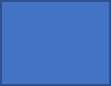 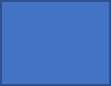 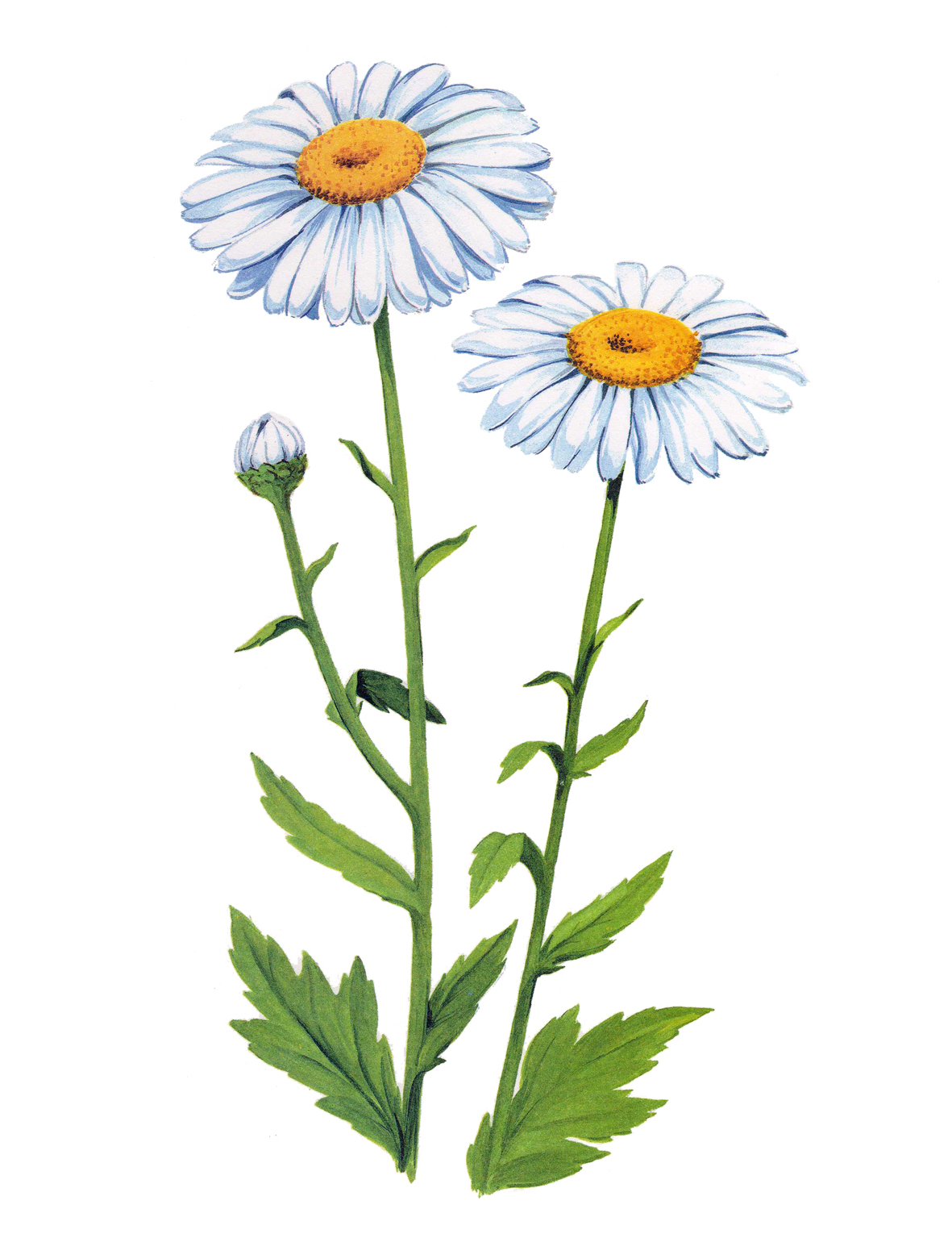 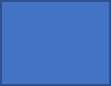 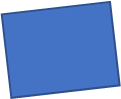 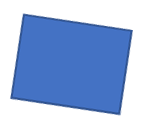 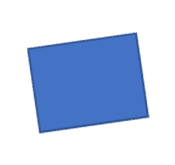 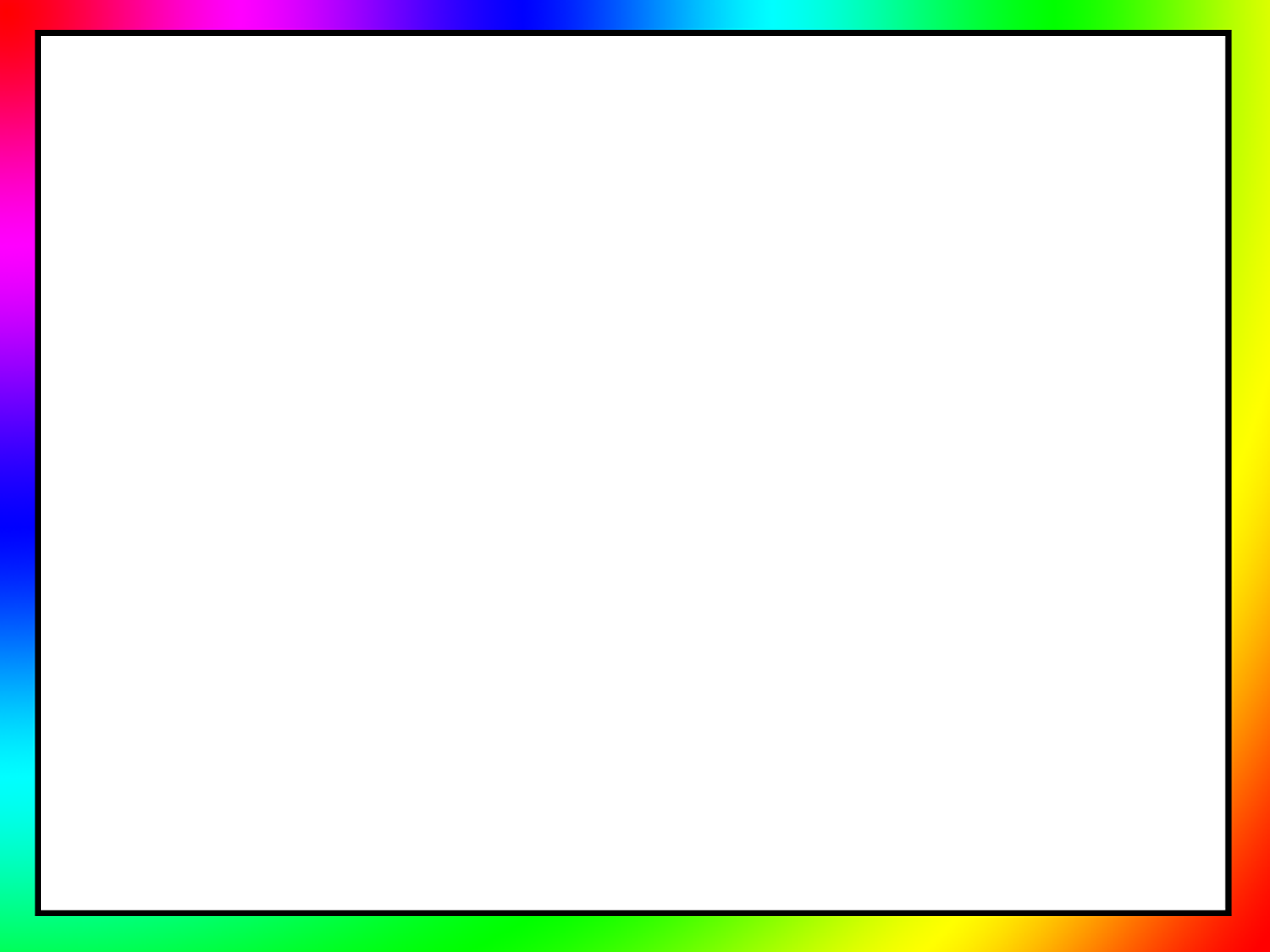 Вы прочитаете новое слово, если определите последовательность соединения букв
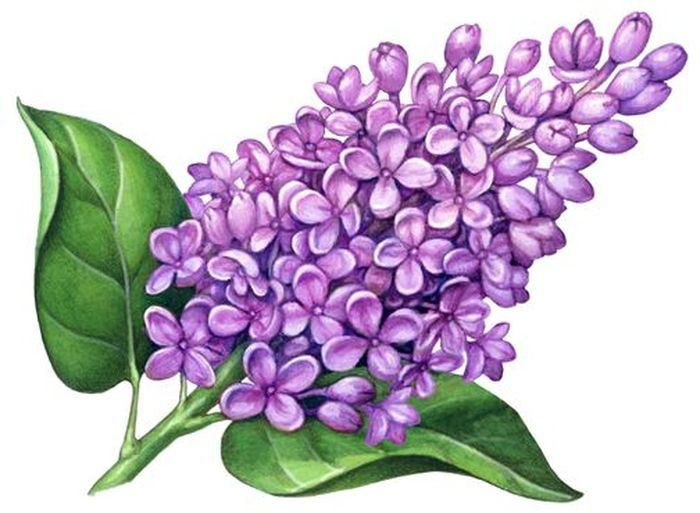 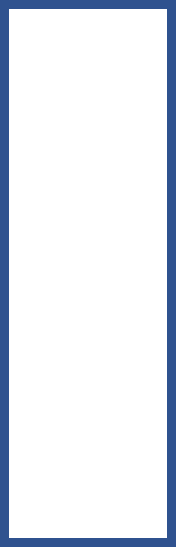 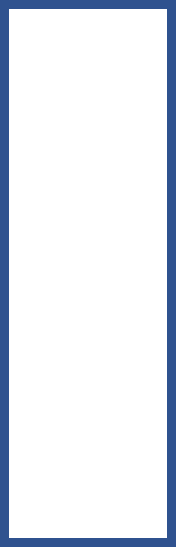 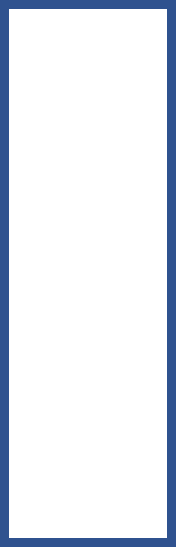 р
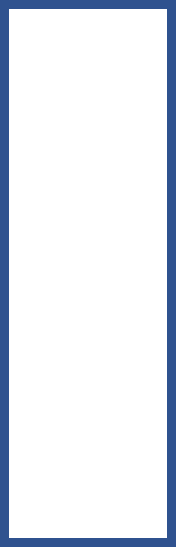 и
н
ь
е
с
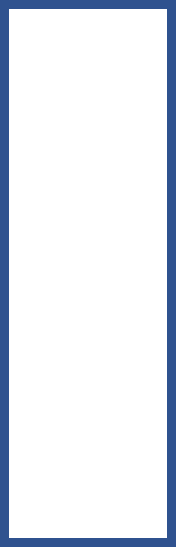 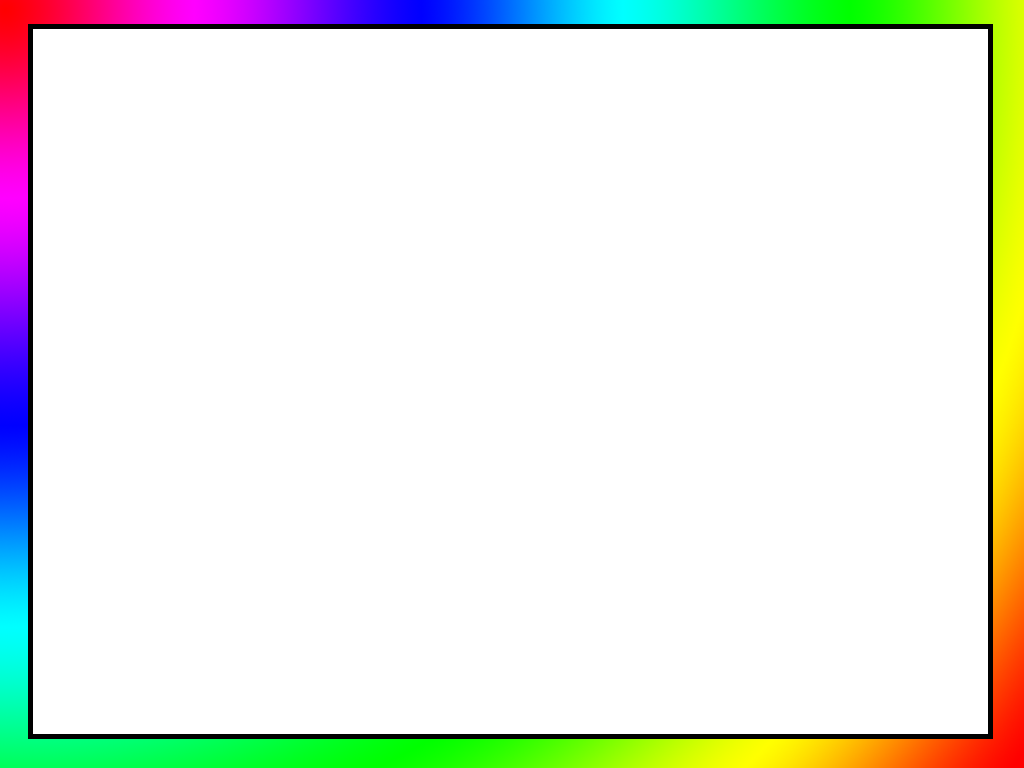 Решив цепочки примеров и  расположив ответы в порядке возрастания, вы узнаете новое словарное слово
о
5 ∙ 6 + 3 · 9 – 18 = 39
     70 – (52 – 5) + 23 = 46
     84 – (96 – 30) + 7 = 25
     88 + 7 : 7 + 11 – 52 = 48
э
п
т
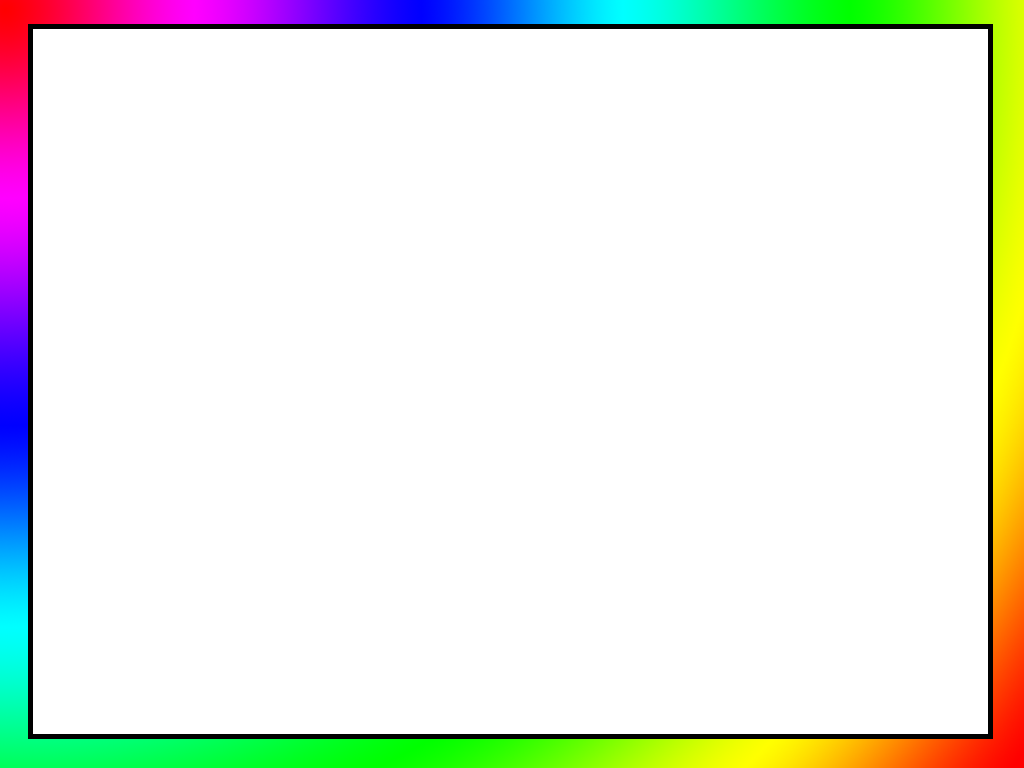 Прочитайте первые буквы слов, обозначающих одушевленные имена существительные, и вы узнаете новое словарное слово
Гном, груздь, волна, волк, обида, оса, заяц, василёк, дворник, месяц, иволга, камень, карась, трава, аист.
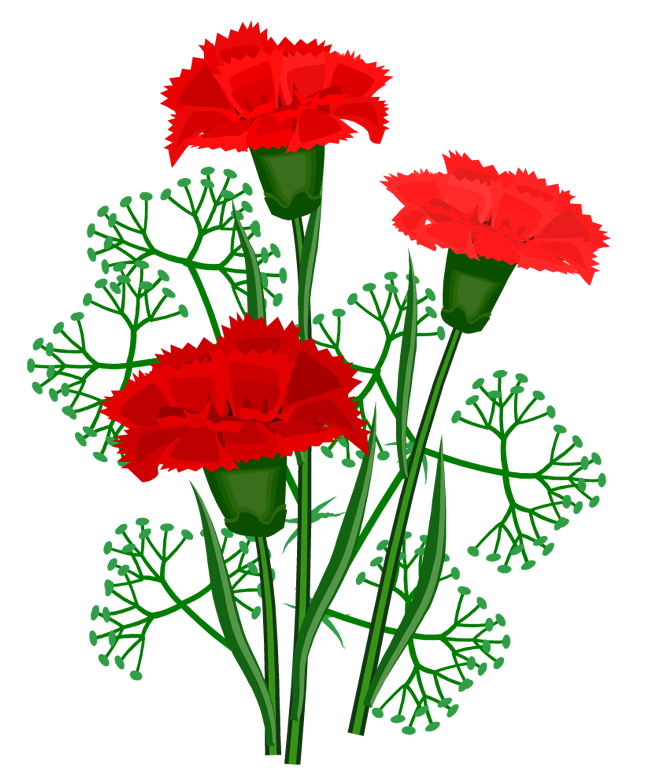 гвоздика
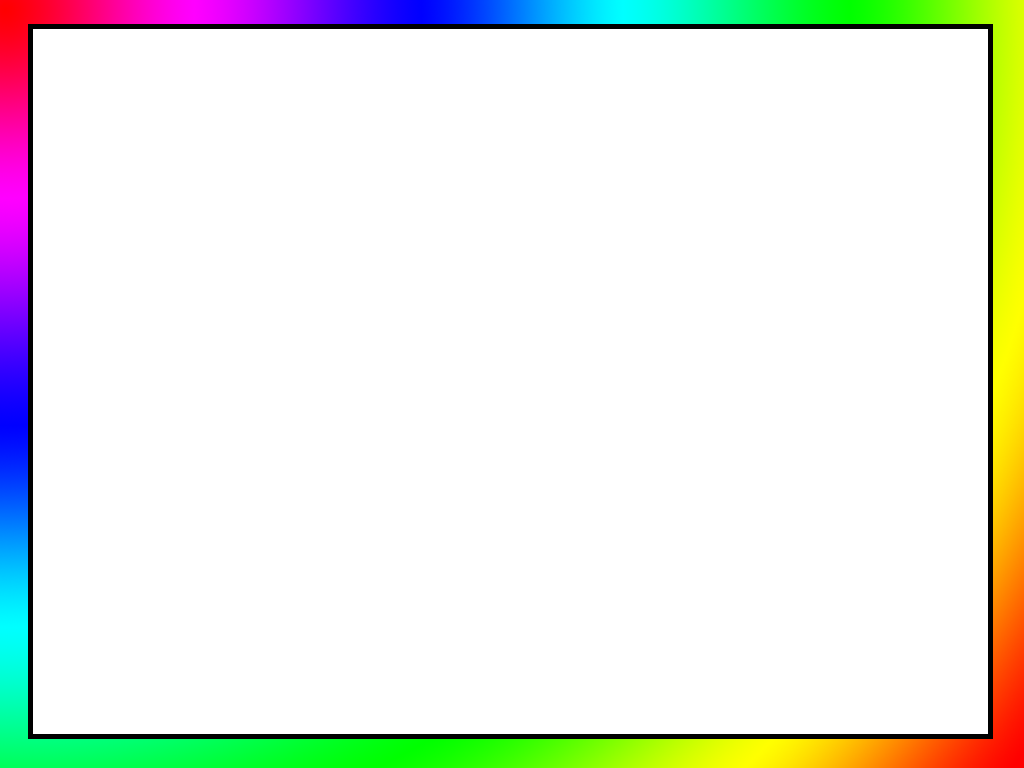 Отгадайте новое словарное слово, прочитав по порядку пропущенные буквы
ж
о
и
в
Кни__ка, ж__раф, рука__, с__бака, ено__, по__чик, к__льцо, в__сёлый.
т
е
н
о
животное
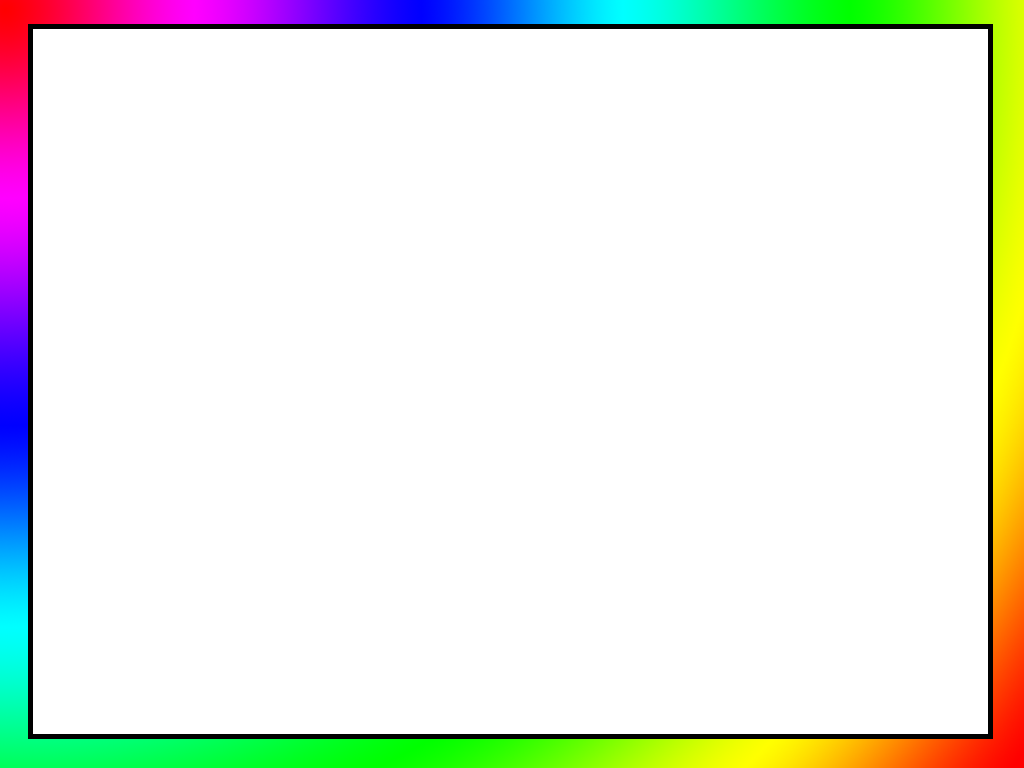 Прочитайте первые буквы слов, обозначающих неодушевленные имена существительные,  и вы узнаете новое словарное слово
Одеяло, стрекоза, дрова, улица, вилка, ястреб, астра, комар, ночник, часовщик, часы, ириска, лиса, кисть.
одуванчик
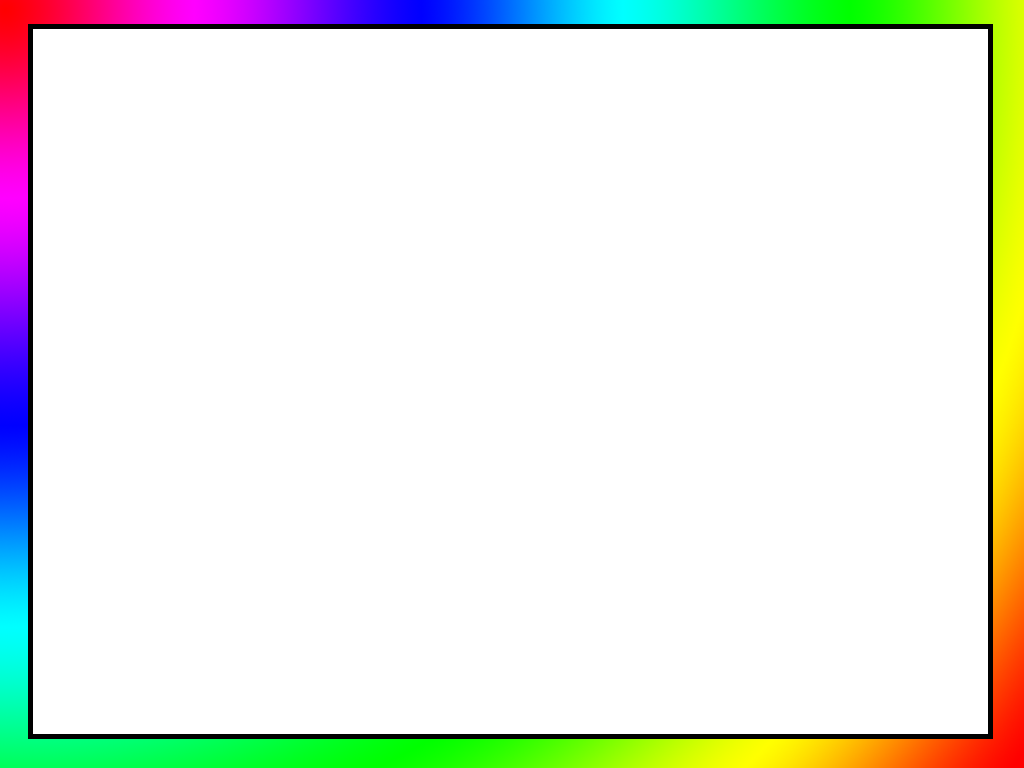 Отгадайте новое словарное слово, используя шифр и ключ к нему:
Ключ: (2-1), (1-5), (1-2), (2-3), (2-7), 
(1-6), (1-2), (1-6), (1-4), (2-5), (1-6)
воскресенье
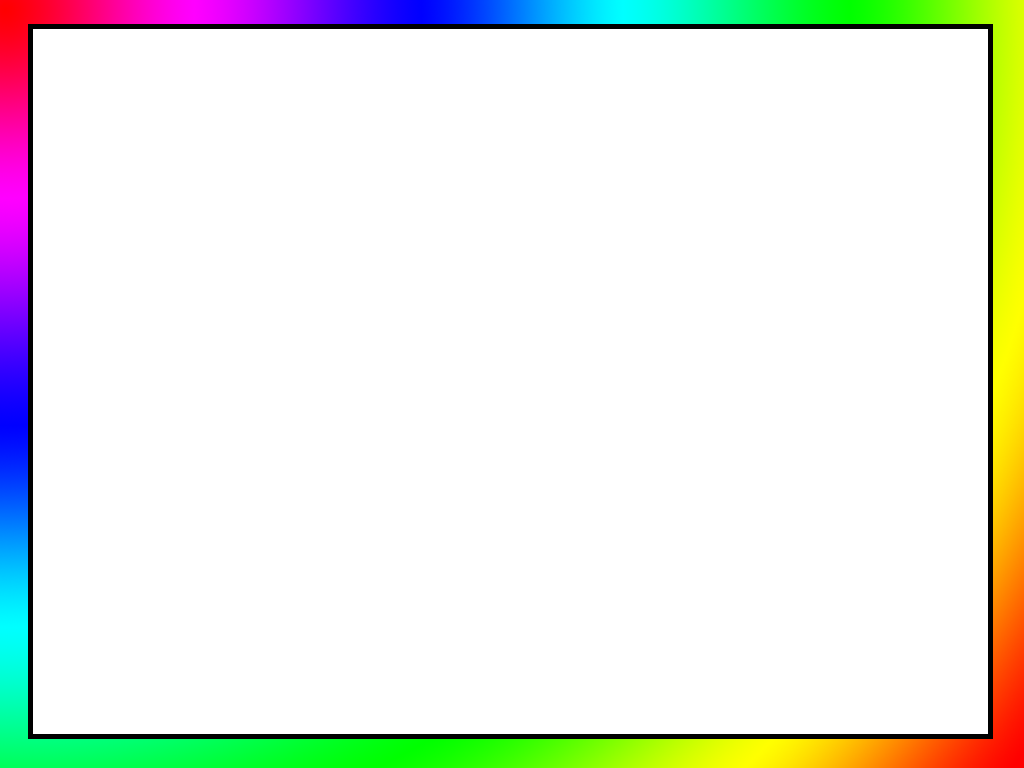 Отгадайте новое словарное слово, прочитав по порядку пропущенные буквы
в
з
а
Берё__ка, __льбом, була__ка, грус__ный, пер__он, гр__чи, рюкза__.
к
т
р
а
ЗАВТРАК
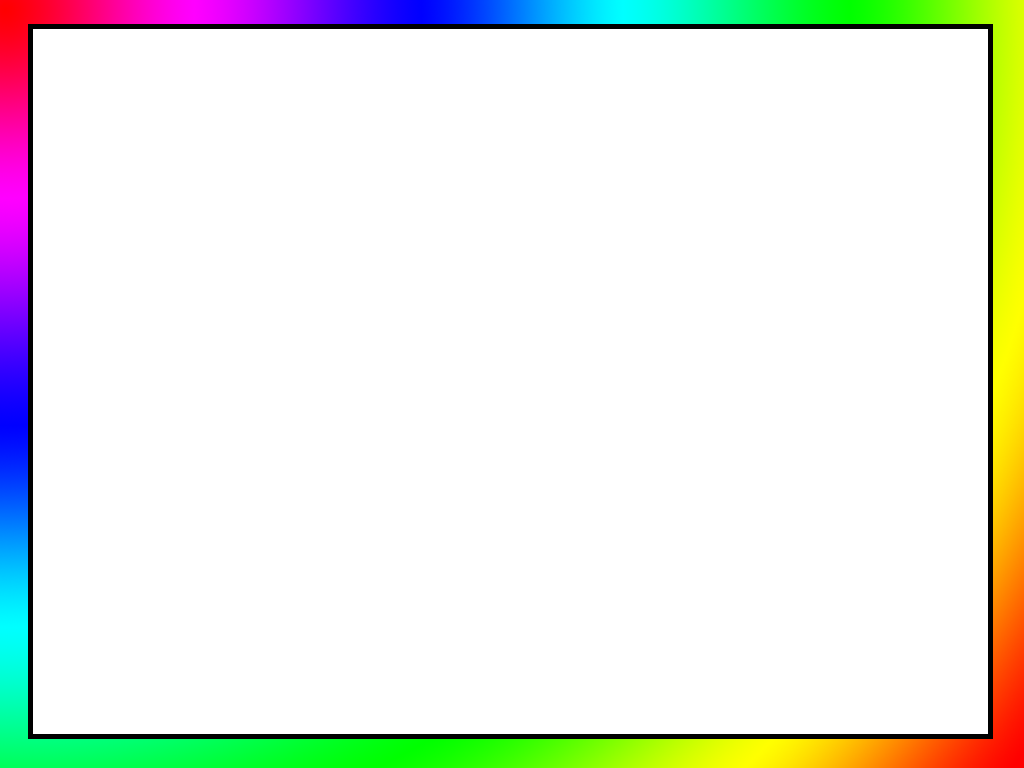 Уберите буквы, обозначающие непарные по звонкости-глухости согласные звуки, и вы узнаете новое словарное слово
песок
пменсролк
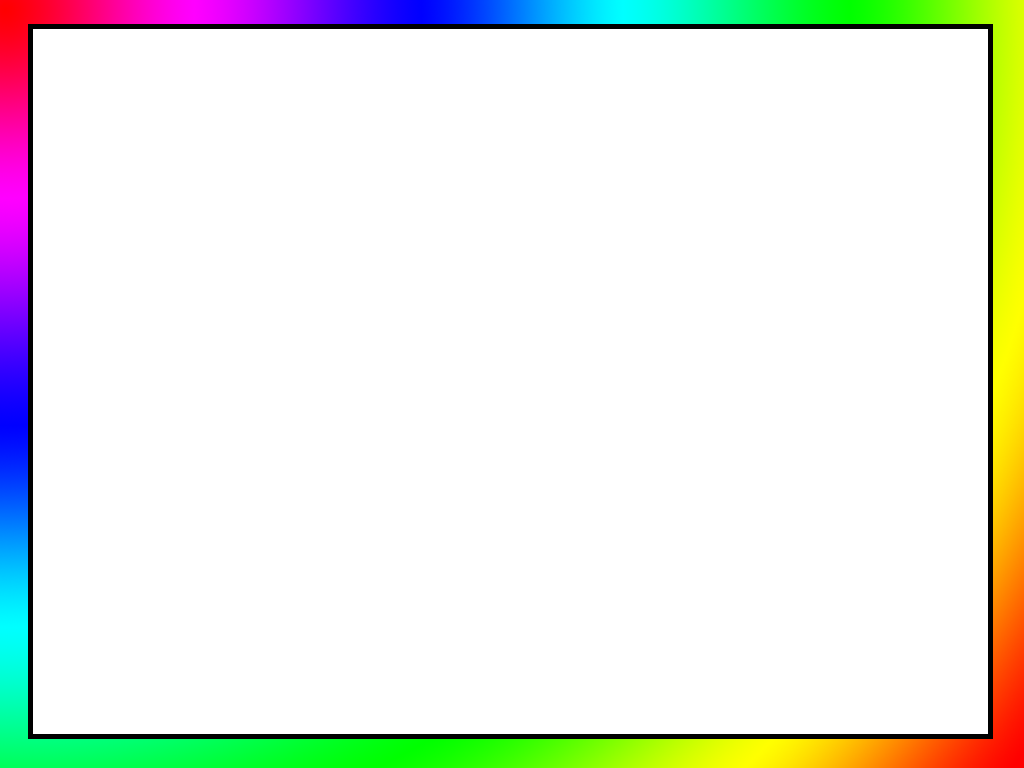 Уберите буквы, обозначающие непарные  глухие согласные звуки, и вы узнаете новое словарное слово
КВАРТИРА
КВЩАРЦТИХРА
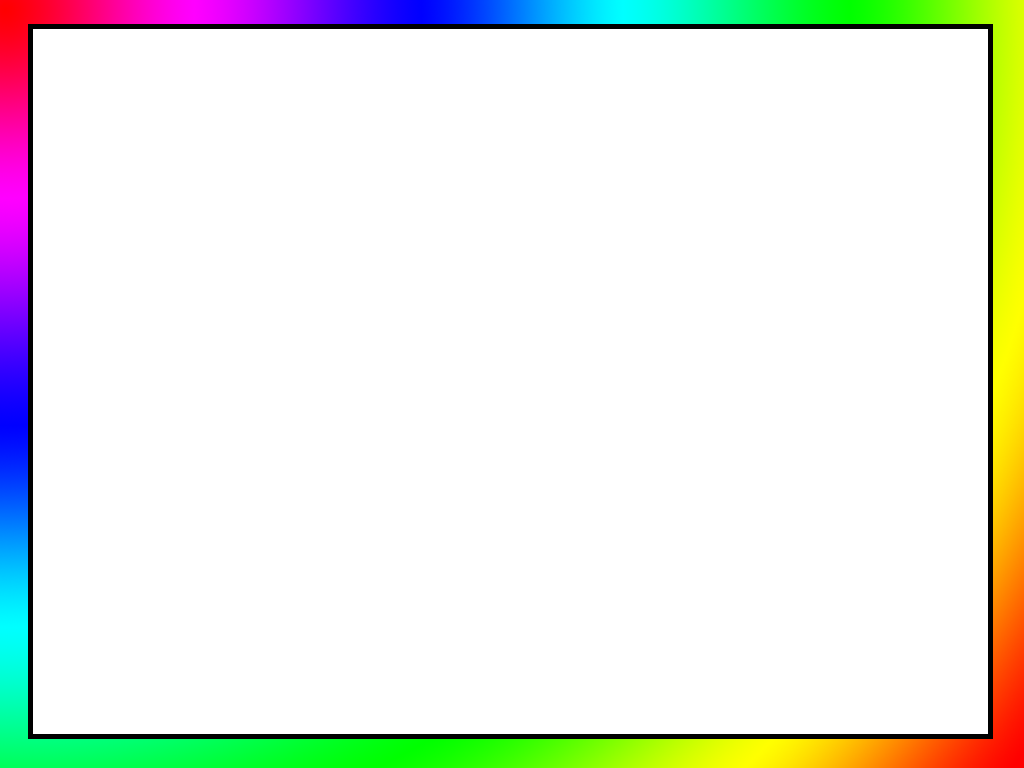 герой
Решив цепочки примеров и  расположив ответы в порядке убывания, вы узнаете новое словарное слово
5 ∙ (6 + 3) : 3  = 15        р
     70 : (50 : 5) + 23 = 30    г
     (90 : 5) + 7 : 1 = 25        е
     (9 : 1 + 11 – 2) : 3 = 6    о
      16 : 4 ∙ 9 : 2 : 6 = 3        й
Интернет – ресурсы
https://avatanplus.com/files/resources/original/56e6d211f20e015375a49647.png - рамка для слайдов
https://i.pinimg.com/originals/97/12/a7/9712a75a28bdc57931c2e41ac8b67d81.png - девочка
https://catherineasquithgallery.com/uploads/posts/2021-03/1614565125_89-p-kartinka-samoleta-na-belom-fone-99.png - самолет
https://img1.liveinternet.ru/images/attach/b/4/103/729/103729995_large_693.jpg - Московский Кремль
https://catherineasquithgallery.com/uploads/posts/2021-02/1612905307_61-p-krasnaya-ploshchad-fon-83.jpg - Красная площадь
http://dasha46.narod.ru/Encyclopedic_Knowledge/Biology/Plants/Flowers/2/camomile.jpg - ромашка
https://gas-kvas.com/uploads/posts/2023-01/1673459969_gas-kvas-com-p-risunok-detskii-gvozdika-23.png - гвоздика
https://pickimage.ru/wp-content/uploads/images/detskie/lilac/siren5.jpg - сирень
https://catalog.prosv.ru/item/38864 - обложка учебника «Русский язык» 3 класс